VY_32_INOVACE_30_Opakování II
Opakování II
Otázky jsou vybrány z DUM  č. 6 - 9
Otázka číslo  1 :Nejvýznamnějším skladatelemjazzové hudby třicátých let byl :
A) Karel  Hašler
B) Jaroslav  Ježek
C)  R. A. Dvorský
Otázka číslo 2 :Kdo je autorem hudby této písně ?
A)  Jan Werich
B)  Karel Hašler
C)  Jaroslav Ježek
Otázka číslo 3 :Kdo je autorem této písně ?
A)  Karel  Hašler
B) František  Kmoch
C) Jaroslav  Ježek
Otázka číslo 4 :Na fotografii  poznej zpěváka tétopísně:
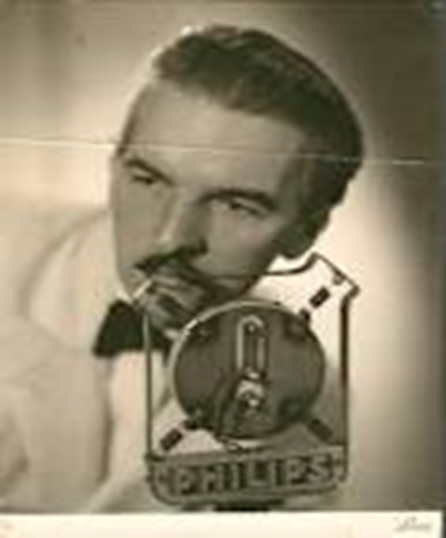 A) Jan Werich
B) Karel  Hašler
C) R. A. Dvorský
[Speaker Notes: www.cs-retromusic.net/RAD0001.jpg]
Otázka číslo 5 :Ve třicátých letech se v USA zrodilnový styl populární hudby :
A)  JAZZ
B)  SWING
C)  LINDY HOP
Otázka číslo 6:Mezi nejvýznamnější swingové zpěvákypatří :
A) Frank Sinatra , Ella Fitzgerald,  Billie Holiday
B) Frank Sinatra, Ella Fitzgerald , Bill Haley
C) Frank Sinatra, Billie Holiday , Elvis Presley
Otázka číslo 7 :Která významná zpěvačka třicátých let v ČSR se nachází na fotografii ?
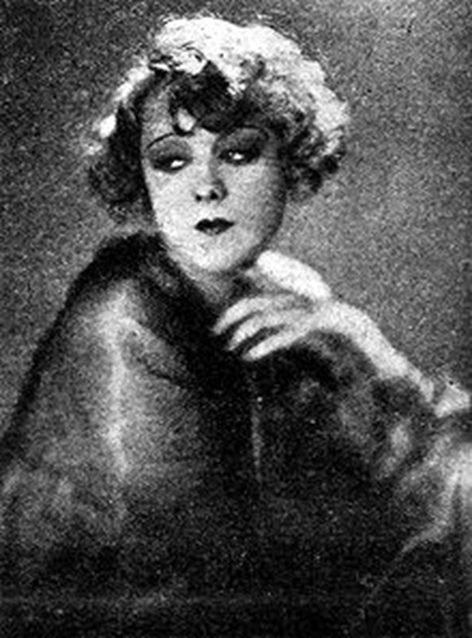 A) Zdena Vincíková
B) Inka Zemánková
C)  Anny Ondráková
Otázka číslo 8 :Který významný herec a zpěvák zpívá tuto píseň ?
A) R. A. Dvorský
B) Oldřich  Nový
C) Jan  Werich
Otázka číslo 9 :Na obrázku vidíte ?
A) Telegraf
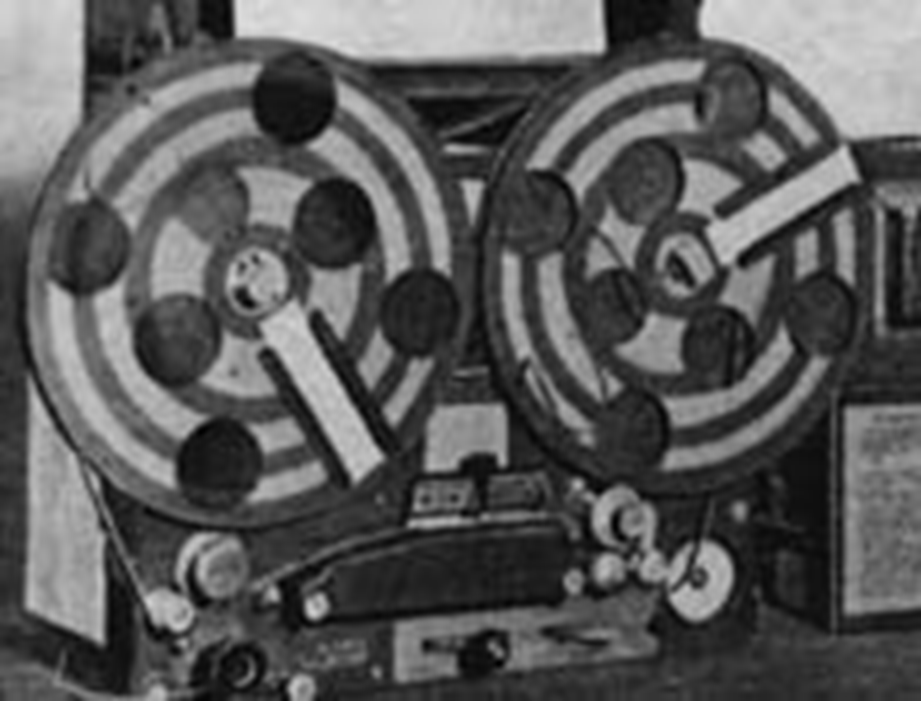 B)Filmová kamera
C) Magnetofon
[Speaker Notes: http://www.rci.rutgers.edu/~dmorton/wire.html)]
Otázka číslo 10 ?V kterém roce a kde bylo zahájeno první pravidelné televizní vysílání na světě  ?
A)  1945,    USA
B)  1936,    USA
C)  1936, Velká Británie
Konec
Autor :         Trýzna  Stanislav
Školní rok :   2010/2011
Určeno pro : devátý ročník
Předmět:      hudební výchova
Téma : DUM  6 - 9Způsob použití ve výuce: přezkoušení znalostíUpozornění: pro spuštění písní a fotografii musí být počítač připojen k internetu. Otevřená okna pak zmenšete na lištu.